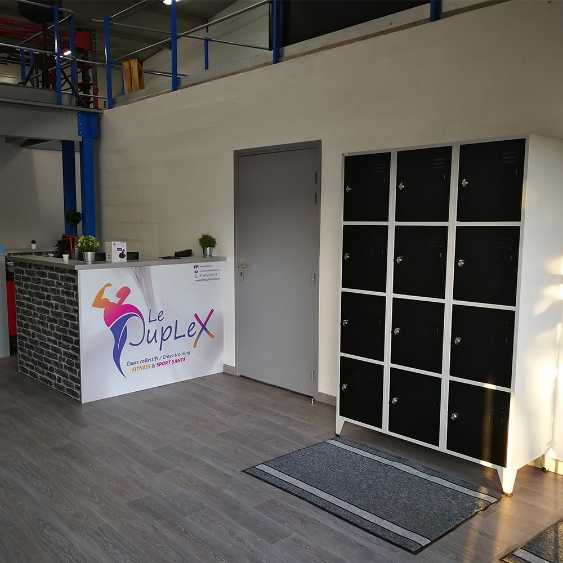 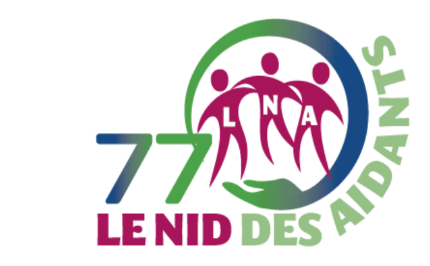 LE NID DES AIDANTS S’ASSOCIE A LA SALLE LE DUPLEX POUR DES SEANCES DE SPORT 
TOUT AU LONG DE LA SEMAINE
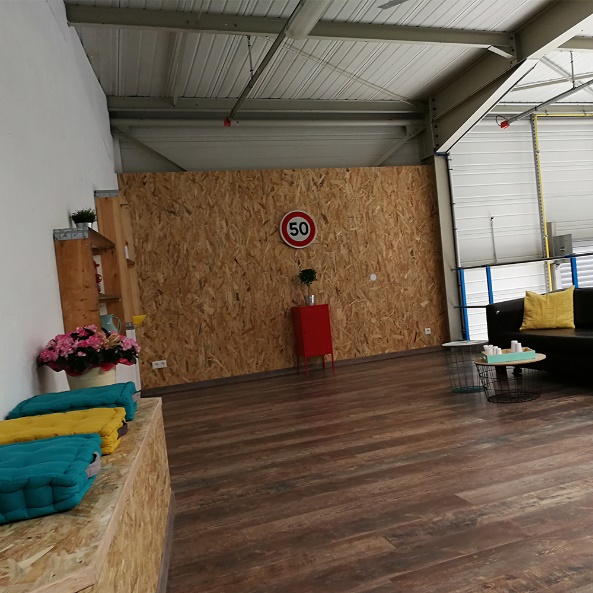 En tant qu’aidant, il est important de prendre soin de vous pour prendre soin de votre proche
Venez vous ressourcer le temps d’une séance au choix.
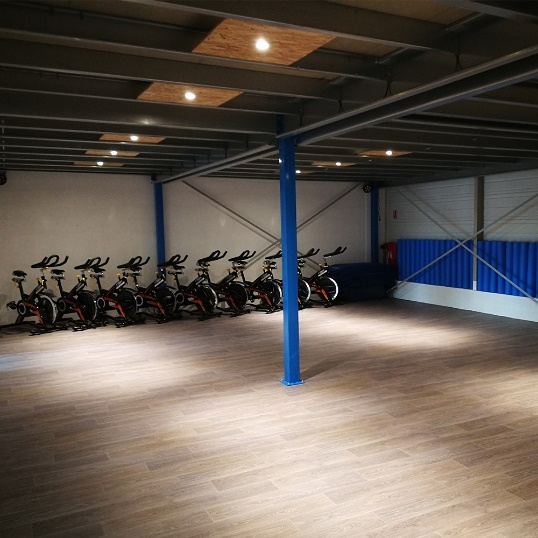 Le lundi matin en Yoga à 10h15
Le mardi soir en Yoga à 18h50 
Le mercredi matin à 9h15 en Assouplissement 
Le mercredi soir en Yoga à 20H00 
Le jeudi matin à 10h15 en Yoga et Circuit Fit à 11h15 
Le vendredi matin à 9h15 en Renforcement musculaire 
Le vendredi matin à 10h15 en Assouplissement 
Le samedi matin à 9h15 en Pilates et 10h15 en Yoga
Le dimanche matin à 11h00 en Renforcement Postural
Activité financée par le Nid des aidants
Inscription au Duplex : 06.26.26.48.00
Inscription au Nid des aidants : 06.46.32.91.92